ESCUELA DE FORMACION CIUDADANA 2015
RESOLUCION DE CONFLICTOS Y NEGOCIACION EFECTIVA
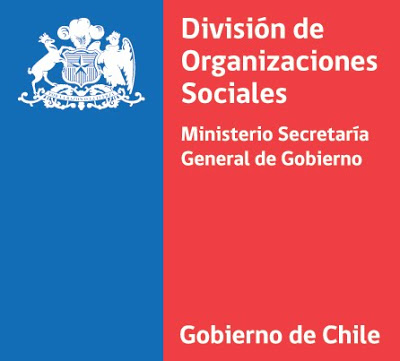 Objetivos del Módulo
CONOCER E IDENTIFICAR LAS PRINCIPALES CARACTERISTICAS DE LOS CONFLICTOS

 IDENTIFICAR LAS PRINCIPALES FORMAS DE ENFRENTAR UN CONFLICTO

ADQUIRIR HABILIDADES PARA UNA NEGOCIACION EFECTIVA.
Trabajo grupal
¿con que palabras asociamos la palabra conflicto?
¿Que emociones nos generan?
Enfoques
Tradicional
Relaciones Humanas
Interaccionista
Que entendemos por conflicto
“Divergencias percibidas  de intereses o una creencia de que las aspiraciones actuales de las partes no pueden alcanzarse simultáneamente” (Pruitt, Rubin y Hee Kim, 1994)
El conflicto es un desacuerdo de ideas, interés o principios entre personas y grupos.
“Toda actividad en que un hombre lucha contra otro por algún objetivo” (Touzard, 1981) (fernandez, 1999)
Que entendemos por conflicto
El conflicto es parte natural de nuestra vida. No es ni bueno ni malo. Cathy Constantino lo compara con el agua: agua de más puede ser destructivo, como en las inundaciones. Agua de menos, como en las sequias, impide el crecimiento de la vida. En dosis adecuadas, el conflicto puede ser un estimulo a nuestra creatividad, es la sal de la vida, pues nos permite aprender, crecer, fortalecer las relaciones y mejorar la calidad de vida. (Sara Rozenblum, 1998)
Trabajo Grupal
¿Que aspectos, positivos y negativos, podemos identificar en un conflicto?
Factores que constituyen el conflicto
Biológicos
Psicosociológicas
Estructuralista
Elementos de un conflicto
Personas o protagonistas
Proceso o la historia
Problema
Tipos de conflicto
Conflictos de Relación
Conflictos de Información
Conflicto de Intereses
Conflictos de Valores
Conflicto Intrapersonal o Intrapsiquico
Conflicto Interpersonal
Conflicto Intragrupal
Conflicto Intergrupal
Causas de un conflicto
Diferencias individuales y comportamientos

Metas y los recursos limitados      

Diferenciación de roles y métodos de trabajo

Dificultad para transmitir un mensaje
Ciclo de un conflicto
Actitud frente al conflicto
“las personas tendemos a responder a las situaciones de conflicto con un estilo predominante de aproximación al conflicto”

“Cada estilo se manifiesta en un conjunto de comportamientos”.

“Aunque un estilo suele ser el dominante a lo largo del tiempo, las personas somos capaces de variar el estilo de nuestro comportamiento a medida que un conflicto se desarrolla, empleando comportamientos situacionales”
Actitud frente al conflicto
+
COMPETENCIA
GANO-PIERDES
COOPERACION
GANO-GANAS
Importancia 
de objetivos
EVASION
PIERDO-PIERDES
ACOMODACION
PIERDO-GANAS
-
-
+
Importancia 
de la relación
Mecanismos de Resolución de Conflicto
Negociación
Mediación
Arbitraje
Negociación
Negociar tal vez sea la técnica, el arte y la ciencia más universalmente conocida y utilizada. 

Para que sea exitosa (Rodríguez, 2002) requiere el acercamiento entre dos partes opuestas hacia una posición mutuamente aceptable (Kennedy, 1990).

 Debe existir la voluntad para el encuentro y además la disposición, la voluntad para trabajar en procura de un acuerdo que implique concesiones mutuas.

 Se trata de resolver diferencias personales y/o situaciones concretas, imposibles de lograr sin negociación (Altschul, 1997).
Negociación Efectiva
Para alcanzar acuerdos armónicos hay que poner énfasis en los intereses y no en las posiciones (Fisher, 1996a).
DURA
BLANDA
OBJETIVA
Los participantes son adversarios
Los participantes son amigos
Los participantes están tratando de solucionar un problema
El objetivo es la victoria
El objetivo es lograr un acuerdo
El objetivo es mantener los beneficios y mejorar la relación a largo plazo
Se exigen concesiones como condición para la negociación
Se hacen para cultivar la relación
Se separa a las personas del problema y las concesiones se hacen cuando los meritos lo aconsejan
Se plantean amenazas
Se efectúan ofertas
Se exploran intereses
Se aplica presión
Se cede ante la presión
Se razona y se cede ante los intereses, no ante presiones
Se mantiene la posición
Se cambia fácilmente de posición
Se insiste en los intereses, no en las posiciones
Se trata de ganar en un enfrentamiento
Se trata de evitar un enfrentamiento
Se trata de buscar una solución basada en criterios independientes
Se exigen ventajas unilaterales como condición de acuerdo
Se aceptan perdidas unilaterales para lograr un acuerdo
Se crean múltiples opciones para mutuo beneficio
Se insiste en la posiciones primitivas
Se insiste en lograr un acuerdo
Se insiste en la aplicación de criterios objetivos
Recomendaciones  Finales
Separe las personas del problema
Sea suave con las personas y duro con el problema
Evitar el Realismo Ingenuo: hemos crecido  creyendo que vemos la realidad tal cual es y que solo quienes ven la realidad como nosotros son dignos de nuestra confianza y crédito; quienes no la ven como nosotros las consideramos tontos, mal informados o, lo peor, mal intencionadas
Comunicación Efectiva: Proceso de comunicación
La Escucha Activa
La Expresión Asertiva
 Las emociones y el reconocimiento de las necesidades fundamentales
Identificación de intereses comunes, diferentes y encontrados
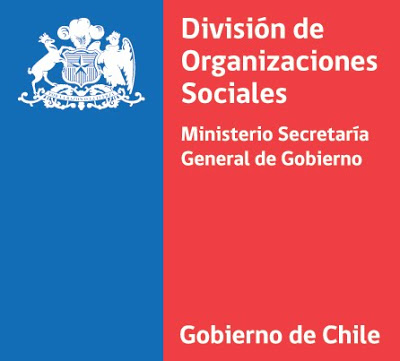 Muchas Gracias